John the Baptist, with Yellow Haired Angels (EH22)
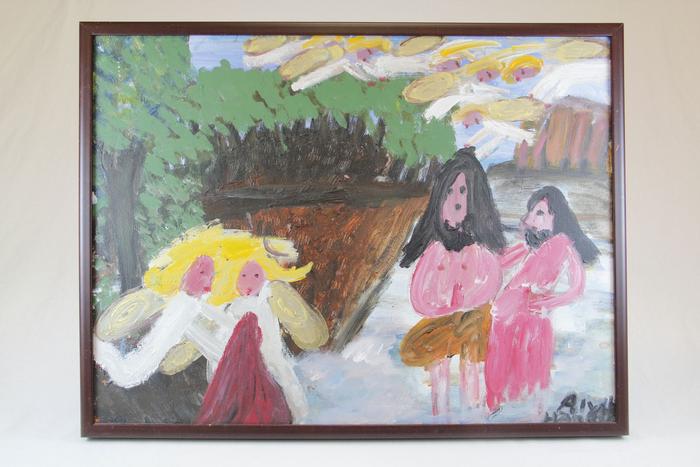 Bird House and Flowers (HA1)
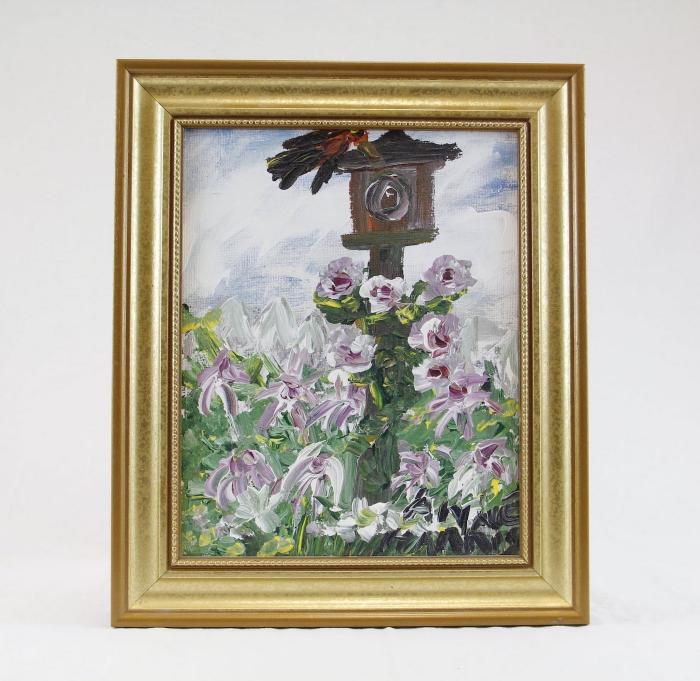 Man smoking pipe with cat and flowers (HA2)
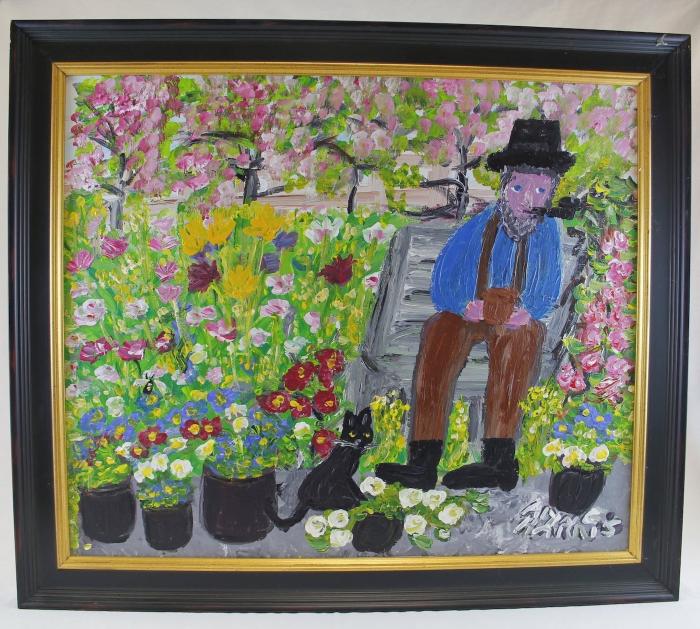 Two girls and chickens (HA3)
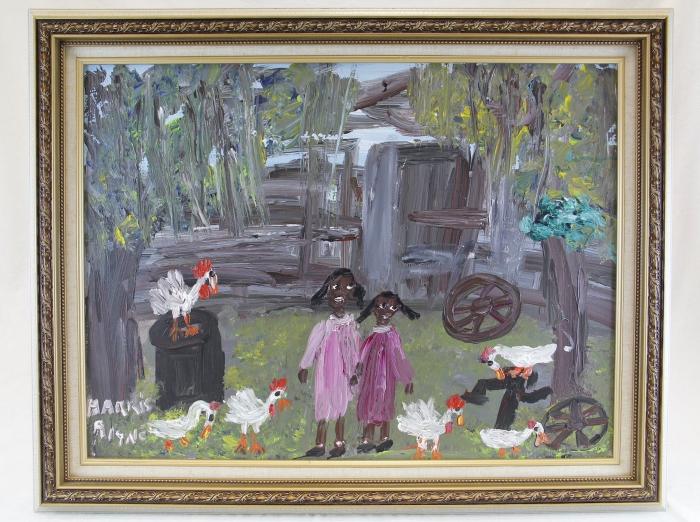 Cat sits on chair surrounded by flowers (HA4)
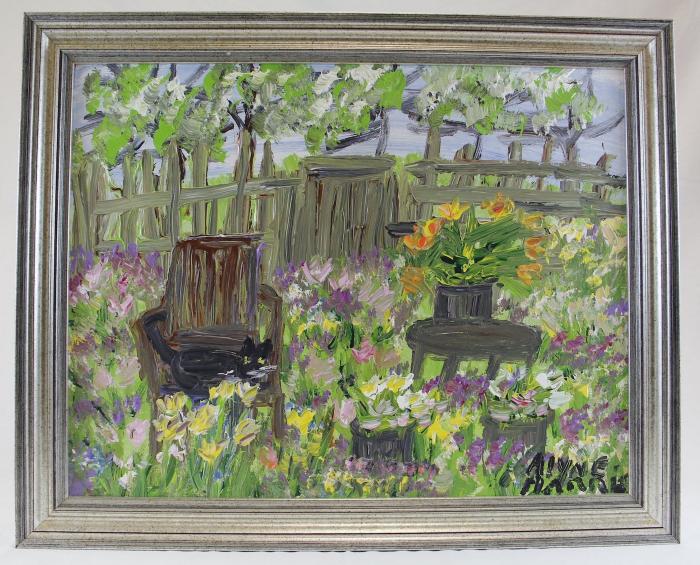